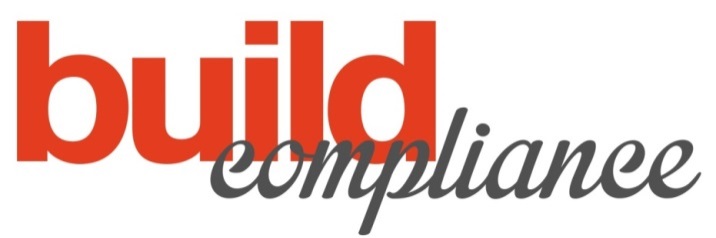 Delaware Office of the State Treasurer Fiduciary Duties_________, 2018
By: Robert L. Gauss                  Audra Ferguson-Allen
1
Discussion
Who is a Fiduciary
Sources and Standards of Fiduciary Duties
Overview of Litigation
Best Practices for Mitigating Liability
2
Who is a Fiduciary?
3
Fiduciary Defined
An entity or individual may be a fiduciary either by designation or by function:
A fiduciary is any person or entity who makes, or has the authority to make, discretionary administrative or investment decisions related to the retirement plan.
A fiduciary is any person or entity who is named in a retirement plan or trust document as a fiduciary. 
Trustees are fiduciaries.
Any other person or entity who makes – or has the authority to make – discretionary administrative or investment decisions related to the plan is a fiduciary.
Any other person or entity who is named in a plan, trust document, or statute as a fiduciary.
E.g. Advisory Committee, Investment Committee, Director, Investment Officer. 

- Internal Revenue Code § 4975(e)(3); ERISA § 3(21)
4
Who is a Fiduciary?
The Plans Management Board is administrator of the College Investment Plan (529 Plan), the Delaware Achieving a Better Life Experience Program (ABLE Plan), the State of Delaware Match Plan, State of Delaware 403(b) Plan, and the Deferred Compensation Program (collectively, “the Plans”).  29 Del. C. § 2722; see also Plans’ documents.
The term “fiduciary” includes any “trustee” and “agents to the extent delegated duties by another fiduciary.”  12 Del. C. § 3301(d).
Other fiduciaries may, depending on circumstances, include:
Investment Advisory Committee.
Other Advisory and Standing Committees.
5
Who is Not a Fiduciary?
The settlor establishes the terms of the plan, and amends or terminates the plan.
The settlor = State of Delaware.
Unless the plan or statute provides otherwise, the settlor is not a fiduciary, but determines the scope of authority of the fiduciary.
The fiduciary must administer the trust and the plan for the benefit of the participants and their beneficiaries in accordance with the role assigned.
The fiduciary must implement decisions made by settlor in accordance with fiduciary duties.
6
Sources and Standards of Fiduciary Duties
7
Sources of Fiduciary DutiesFiduciaries are held to extremely high standards of conduct under the law.
8
ERISA
Employee Retirement Income Security Act (ERISA) requires fiduciaries of private sector plans to discharge their duties with respect to a plan:
solely in the interest of plan participants,
for the exclusive purpose of providing benefits to participants and defraying reasonable expenses of administering the plan,
with the care, skill, prudence, and diligence under the circumstances then prevailing,
that a prudent man acting in like capacity and familiar with such matters would use.
9
ERISA (cont’d)
Adopts a “prudent expert” rule.
Code Sections 401(a), 403(b) and 457(b) each contain an “exclusive benefit rule.”
The plan’s assets must be held for the exclusive benefit of participants and the decisions of plan fiduciaries must be for the exclusive benefit of the participants.
529 Trust and ABLE Trust contain “exclusive benefit” provisions
Duty to follow written plan documents.
Trust requirement for plans.
These are requirements to maintain the tax-advantaged status of a retirement plan.
10
Affirmative Fiduciary Duties
All powers held as a trustee – express and implied – are held in a fiduciary capacity.
Every power or duty given to a trustee under state law must be exercised in accordance with fiduciary principles.

- UMPERSA § 4(a); Restatement (Third) Trusts § 85, comment b(2)
11
Affirmative Fiduciary Duties (cont’d)
12
Duty of Loyalty
Internal Revenue Code’s Exclusive Benefit Rule:
"Under the trust instrument it [must be] impossible, at any time prior to the satisfaction of all liabilities with respect to employees and their beneficiaries under the trust, for any part of the corpus or income to be (within the taxable year or thereafter) used for, or diverted to, purposes other than for the exclusive benefit of his employees or their beneficiaries.”
	- Internal Revenue Code § 401(a)(2); see also Treas. Reg. § 1.403(b)-8(d)(2)(iii); Internal 	Revenue Code § 457(g)(1).
This is a qualification requirement under the Internal Revenue Code.
13
Duty of Loyalty (cont’d)
ERISA (private sector plans) similarly requires fiduciaries to discharge their duties with respect to a plan for the exclusive purpose of 
providing benefits to members and their beneficiaries; and
defraying reasonable expenses of administering the plan.
- ERISA § 404(a)(1); see also UMPERSA § 7(1); Restatement (Third) of Trusts § 78.
14
Duty of Loyalty (cont'd)
Delaware Code § 2722(d), setting out the standard of care of the Plans Management Board, also incorporates the duty of loyalty:
"The Board, its subcommittees, and each of their members shall discharge their duties with respect to each Plan solely in the interest of the participants and beneficiaries of such Plan. . .”
State Employees’, Officers’ and Officials’ Code of Conduct – 29 Del. Code Ch. 58
15
Duty of Loyalty – Practical Impact
A fiduciary has a duty to act in the interest of the trust as if it had no other competing interests to protect.
Cannot act for fiduciary's own interest.
Cannot be influenced by the interest of any third person.
Must set aside the interests of the party that appoints the fiduciary.
Requires undivided loyalty to members and beneficiaries.
16
Duty of Loyalty – Costs (Investments)
A fiduciary shall discharge duties with respect to a plan incurring only costs that are appropriate and reasonable to administer the plan.
Fee transparency.
Understand what and how fees are paid.
Only plan expenses can be paid from trusts.

- Internal Revenue Code § 401(a)(2); ERISA § 404(a)(1)(A);UMPERSA § 7(5)
17
Duty of Independence
One challenge of "independence" for a trustee is to be independent of preconceived notions.
"Many forms of conduct permissible in a workday world for those acting at arm's length, are forbidden to those bound by fiduciary ties.  A trustee is held to something stricter than the morals of the marketplace.” 
Meinhard v. Salmon, 164 NE 545, 546 (NY Ct. App. 1928)
"Independence is required because it permits trustees to perform their duties in the face of pressure from others who may not be subject to such obligations."
- UMPERSA Comments on § 5
18
Duty of Independence (cont'd)
Delaware Code Chapter 58 sets forth the laws regulating the conduct of Officers and Employees of the State. 
The Board  must arrange for an annual financial audit of each of the Plans, to be provided annually to the General Assembly. 29 Del. C. § 2722(e)(7).
Stegemeier v. Magness, 728 A. 2d. 557 (Del. 1999) (Absolute prohibition on self dealing by Trustee).
19
Duty of Impartiality - Practical Impact
A fiduciary owes a duty of loyalty to all participants and beneficiaries, and respecting that duty requires the fiduciary to be impartial among differing interests. 
Balance the interests of retirees and active participants.
Balance the interests of different groups of participants.
teachers, state employees, police officers, local employees.
Balance roles with regard to different plans and trusts.
457(b) Plans, 403(b) Plans, 401(a) Plans
Prevents application of assets for personal use, self-dealing, competition with trust, or improper benefit.
20
Duty of Prudence
Delaware Code § 2722(d) incorporates the duty of prudence:
"The Board, its subcommittees, and each of their members shall discharge their duties with respect to each Plan solely in the interest of the participants and beneficiaries of such Plan and for the exclusive purpose of providing Plan benefits to participants and their beneficiaries, including defraying reasonable expenses of administering each such Plan, with the care, skill, prudence, and diligence under the circumstances then prevailing that a prudent person acting in a like capacity and familiar with such matters would use to attain the purposes of such Plan"
21
Duty of Prudence (cont'd)
If a fiduciary does not have the skills, he/she must hire an expert pursuant to a prudent process.
State statutes may require certain types of expertise, e.g. investment expertise.
Under Delaware Code § 2722(b), the Plans Management Board is required to have at least four public members, who by reason of education or experience, are qualified to service.
22
Duty of Prudence (cont'd)
For participant directed investments:
Participant
Control and responsibility for investment outcomes
Plan Fiduciary
Maintain the plan
Educate participants 
Newsletters, pamphlets, website, workshops, seminars, etc.
Select and monitor investment options and service providers
Control Plan expenses
23
Duty of Prudence (cont’d)
Recognizes a continuing responsibility to monitor investments after initial selection:
“[A] trustee’s duties apply not only in making investments but also in monitoring and reviewing investments, which is to be done in a manner that is reasonable and appropriate to the particular investments, courses of action, and strategies involved.”
-Restatement (Third) of Trusts
24
Duty of Care
Duty to be informed.
The trustee must exercise reasonable effort and diligence in making and monitoring investments for the trust, with attention to the trust’s objectives, including keeping informed of rights and opportunities associated with those investments.
Obtain and consider relevant information about trust, beneficiaries and investments.
Look at operations and documents, especially high risk areas.
May require securing and considering the advice of experts on a reasonable basis.
- Restatement (Third) of Trusts § 77, comment b
25
Duty of Care – Delegation
"If you don't know jewelry, know the jeweler."
- Warren Buffett

A fiduciary can delegate functions that a prudent fiduciary acting in a like capacity and familiar with those matters could properly delegate. 
A fiduciary has a duty to delegate responsibilities outside of the fiduciary's expertise.
Delegation should not be overly broad and must be consistent with duty of care and caution, e.g. terms of delegation must be prudent.
  - ERISA § 405(c)(1); UMPERSA § 6; Restatement (Third) of Trusts, § 80
26
Duty of Care – Delegation (cont'd)
Documentation should be clear and consistent with respect to the process of delegation.
Specific duties and responsibilities of the delegate should be set out in writing, approved by the fiduciary, and accepted by the delegate.
Delegation is a fiduciary act – 
Must delegate prudently and in accordance with the written plan.
Must monitor the delegate.
Fees and costs must be reasonable.
27
Duty to Diversify
In investing and managing assets of a retirement plan, a fiduciary with authority to invest and manage assets shall diversify the investments unless the trustee reasonably determines that it is not prudent to do so.
“The Board shall have the power and duty to maintain, invest, and reinvest the funds contributed into the Plans consistent with the standard of care . . . .”  Del. Code § 2722(e)(4).
Fundamental to the prudent management of risk.

 - UMPERSA § 8(2); Restatement (Third) of Trusts, § 90(b); ERISA § 404(a)(1)(C)
28
Continuing Duty to Monitor
Common law of trusts recognizes a continuing responsibility to monitor investments after initial selection:
“[A] trustee’s duties apply not only in making investments but also in monitoring and reviewing investments, which is to be done in a manner that is reasonable and appropriate to the particular investments, courses of action, and strategies involved.”  Restatement (Third) of Trusts.
“The Board in the exercise of its sole discretion and without liability is specifically authorized to remove any of the Plans’ funds from any financial institution and to reinvest the funds in a similar or different investment alternative at another financial institution at any time.” Del. Code § 2722(e)(6).
29
Duty to Follow Plan Documents
Fiduciary duty to administer a plan in good faith in accordance with its written terms – “by the book.”
Plan includes the statutes, administrative rules, and administrative procedures.
Consistent interpretation and administration.
Timely update for legally required changes.
Timely correct plan errors.
Burden on fiduciary to understand the governing documents of the plans and the context in which the plans exist.
- ERISA § 404(a)(1)(C); Restatement (Third) of Trusts § 76.
30
Negative Duties – Prohibited Transactions
31
Key Takeaways
32
Fee Litigation
33
Background
Fee litigation began in 2006, primarily against large private sector companies sponsoring 401(k) plans.
Defined contribution plans are the primary means of retirement income today.
Employees bear the risk of poor investment performance and often pay the costs of the plan.
Often the only source of employees’ retirement income.
There is increased pressure on plan performance and heightened expectations.
As a result, increasingly novel claims are being made in the fee litigation lawsuits.
No category or type of investment fund is immune.
34
Background (cont’d)
Fee litigation cases generally allege breach of fiduciary duties:
Breach of duty of prudence in failing to prudently select and monitor plan investments, allowing investments with excessive fees, and paying excessive recordkeeping fees.
Breach of duty of loyalty by prioritizing administrative ease or unrelated business considerations ahead of best interest of plan participants and beneficiaries.
Mixed success in courts, BUT settlements totaling millions – e.g. $62 million with Lockheed Martin and $57 million with Boeing – have fueled litigation.
35
Tibble v. Edison Int’l
Litigation fueled by Supreme Court decision in Tibble v. Edison International, 135 S.Ct. 1823 (2015).
Reiterated that ERISA fiduciary duty standards are derived from the common law of trusts. 
Looked to common law of trusts to find that a trustee has a continuing duty – separate and apart from the duty to exercise prudence in selecting investments at the outset – to monitor and remove imprudent investment options.
On remand, District Court held that Edison breached ongoing duty to monitor by failing to replace retail with institutional funds as early as 2001.
36
University 403(b) Fee Litigation
Since August 2016, class action lawsuits have been filed against 18 private universities alleging breaches of fiduciary duty related to their retirement plans.
“Jumbo” retirement plans ($1 billion or more).
Primarily 403(b) plans (one 401(k) plan).
ERISA-covered plans.
Not church plans (but see Bacon v. ELCA Board of Pensions)
Not governmental plans (but see Cattau v. Neenah Joint School District et al.)
37
University 403(b) Fee Litigation (cont’d)
Claims being made in these lawsuits are similar to those made in the 401(k) lawsuits.
However, the university lawsuits are unique because of the history of 403(b) plans, which until fairly recently, were treated by many employers as loosely organized payroll arrangements.
Historically, contracts were individually owned and marketed directly to participants.
Investments are limited to annuities and custodial accounts.
Multiple record keepers are common.
Service is more highly valued by participants.
Universities often have decentralized governance structures.
Full Form 5500s and audits not required until 2009 (private only).
403(b) plans not required to have written plan document until 2009.
Fee disclosure first required in 2012 (private only).
38
University 403(b) Fee Litigation (cont’d)
Fiduciary standards make no distinction based on type of plan.
“Because of the modern-day similarity between the two retirement plans, the analysis of the fiduciary standards for 403(b) and 401(k) plans must be the same.”

Sweda v. University of Pennsylvania, Order Dismissing Complaint, p. 13, No. 16-4329 (E.D. Pa. 9/21/2017)
39
Claims for relief
What do plaintiffs want?
Class certification.
Declaration of breach of fiduciary duty.
Restoration of losses and “make whole” remedy.
Removal of current fiduciaries.
Reformation of plan investments.
Attorneys fees.
Alleged damages significant.
But, University of Chicago settlement = $6.5M.
Who has been named defendant?
Private Colleges/universities
Investment committees and individual members
Individual employees
VP of Human Resources
VP of Investments
Investment advisors/consultants
41
General Allegations
Complaints generally allege:
University did not use its bargaining power to demand low cost services and less expensive funds. 
University did not exercise proper judgment in deciding what investment options to include in plans.
University action or inaction violated duty of prudence and duty of loyalty under ERISA.
Cases challenge plan governance.
42
Facts Alleged in Support of Claims
Too many investment choices
Duplicative investment choices
Too many record keepers
Retail vs. institutional class shares offered
Active vs. passive management
Underperforming options retained
No process for selecting record keeper and no periodic RFP for record keepers
Asset based fee arrangements
43
Specific Allegations
Breach of Duty of Loyalty claims include:
“Locked in” investments favoring record keeper.
Too many investment options leading to investment paralysis.
Excessive fees for plan administration that benefited record keeper.
Failure to monitor fiduciaries.
44
Specific Allegations (cont’d)
Breach of Duty of Prudence claims include:
Unreasonable administrative fees.
Revenue sharing
Lack of competitive bids
Asset based vs. flat fees
Selecting and retaining investments with high fees and poor performance.
Retail vs. institutional class mutual funds
Actively vs. passively managed
Unnecessary layers of fees
45
Specific Allegations (cont’d)
Breach of Duty of Prudence claims include (cont’d):
Investment options too numerous.
Causes participant confusion
Results in excessive fees
Flawed process for selecting and monitoring investments.
Multiple recordkeepers increases costs.
“Locked in” arrangement with vendor.
46
Specific Allegations (cont’d)
Amended complaints filed in NYU and Vanderbilt lawsuits allege that use of plan information by TIAA to market other products is a breach of duties of prudence and loyalty.
Plan participant information is private information that is a plan asset.
TIAA used its position as record keeper to obtain access to this information in order to market other investments, insurance, 529 plans, IRAs, etc.
Universities did not take prudent steps to contractually protect the exploitation of this private information for commercial purposes, particularly in light of perceived “endorsement” of TIAA as record keeper.
47
Summary of Current Status
48
Summary of Court Decisions on MTD
The courts have generally allowed the allegations of breach of duty of prudence to proceed.
Plaintiffs’ allegations are sufficient to suggest the universities had a flawed process for choosing and evaluating funds.
Plaintiffs’ allegations are sufficient to state a claim that the universities failed to diligently investigate and monitor recordkeeping costs.
49
Summary of Court Decisions on MTD(cont’d)
Most of the courts have denied the following claims:  
Breach of duty of loyalty.
“. . . to implicate the concept of “loyalty” a plaintiff must allege plausible facts supporting an inference that the defendant acted for the purpose of providing benefits to itself or someone else.”
Failure to monitor fiduciaries.
Prohibited transaction claims.
Plan offered too many investment options.
50
MTD Granted
University of Pennsylvania and Northwestern University lawsuits were dismissed by courts.
UPenn case is currently on appeal in the Third Circuit.
Amicus briefs filed – 
TIAA – disputes allegations related to its products and services.
American Council on Education (ACE) & Association of American Universities (AAU) – focus on historical differences between 403(b) and 401(k) plans.
Chamber of Commerce & Americans Benefit Council – argue for different pleading standards.
51
Proceeding to Trial
NYU case first to go to trial.
Court denied motion for summary judgment.
Third Amended Complaint added the plans’ investment advisor as a defendant.
Court certified class action of 20,000 participants.
Eight day bench trial ended May 14, 2018.
Decision pending Judge’s conclusion of trial regarding alleged “Russian organized crime syndicate”
Significant because ruling will be first case with full development of the facts.
Could establish precedent for other cases.
However, focus on “process” means fact sensitive.
More to come?
Efforts to investigate cases and solicit plaintiffs.
Most lawsuits filed by Schlicter, Bogard & Denton LLP, but 9 other plaintiffs law firms also involved.
Lawsuits filed in all circuits except Fifth Circuit and Tenth Circuit.
Web and newspaper ads asking to hear from plan participants about possible claims.
Public records requests to public entities seeking plan records, meeting minutes, etc.
Use of litigation process in other cases.
Early in the Litigation
Still very early in the litigation.
Defendants likely have reasonable defenses to claims.
BUT likely to dramatically change the 403(b) market.
Claims easy to replicate from university to university.
54
Mitigating Liability
55
Sovereign Immunity
State Constitution or Statutes may provide some protection.
May also have public officer protection or other State employee immunity.
Delaware Code provides immunity if the act or omission alleged:
The Board, its subcommittees and its members are entitled to qualified immunity if the act or omission complained of  
Arose out of the performance of an official duty involving the exercise of discretion;
Was done in good faith and in the belief that the public interest would best be served thereby; and 
Was done without gross or wanton negligence.
29 Del. Code § 2722(f)(2)
56
Delaware Indemnification
Delaware Code provides for indemnification for expenses, judgements, fines and settlement amounts incurred in any filed or threatened civil or criminal action arising by reason of such member’s participation on the Board if:
The Board member acted in good faith with the reasonable belief that the member was acting in the best interest of the State; and 
With respect to criminal proceedings, the member had no reasonable cause to believe the member’s conduct was unlawful.
29 Del. Code § 2722(f)(2)
57
The Focus is on Process
Focus on procedural prudence.
Courts have held the test of prudence is one of conduct and process, and not one of result.
"Trustees and fiduciaries are not insurers.  Not every investment or management decision will turn out in the light of hindsight to have been successful.  Hindsight is not the relevant standard.” 

– UMPERSA § 10(1); see also Restatement (Third) of Trusts
58
The Focus is on Process (cont’d)
There is no one "right" way to achieve procedural prudence.
Important to have a good, documented process.
Critical to follow that process.
Critical to retain expertise where needed and understand expert advice.
59
Managing Fiduciary Risk
Know and follow plan documents.
Adopt written prudent processes and procedures and follow them:
Governance Policy
Conflicts of Interest Policy
Ethics Policy
Charters for Committees 
Investment Policy Statements
Give appropriate consideration to facts and circumstances that fiduciary knows or should know are relevant.
60
Managing Fiduciary Risk (cont'd)
Document decisions and the basis for decisions.
Conduct periodic training of fiduciaries. 
Properly allocate fiduciary roles in writing. 
Ensure adequate fiduciary liability insurance coverage and indemnification.
Retain expertise where needed. 
Conduct financial and management audits.
61
Managing Fiduciary Risk (cont'd)
Due diligence in selecting and monitoring investment managers.
Prudently select and monitor investments.
Get competitive bids from service providers.
Understand and negotiate plan fees and expenses.
Negotiate contracts with service providers.
Ensure that communications are accurate.
62
Managing Fiduciary Risk (cont'd)
For participant directed investments, consider formal participant education.
Provide sufficient information to allow participants the ability to have informed decision making.
Allow participants the opportunity to change investment selection on a regular basis.
Document education offered and provided.
63
Managing Fiduciary Risk (cont'd)
For delegated duties:
Properly select those to whom duties are delegated
E.g. monitoring performance of investment manager and supervisory staff.
Retain expertise where needed.
Get competitive bids.
Understand plan fees and expenses.
Consider fiduciary insurance.
Routinely review/reconsider investment offerings, service providers, experts, insurance, etc.
64
Questions?
	Robert L. Gauss			Audra Ferguson-Allen
	Ice Miller LLP			Ice Miller LLP
	Indianapolis, IN			Indianapolis, IN
	(317) 236-2133			(317) 236-2249
	gauss@icemiller.com		Audra.ferguson-allen@icemiller.com
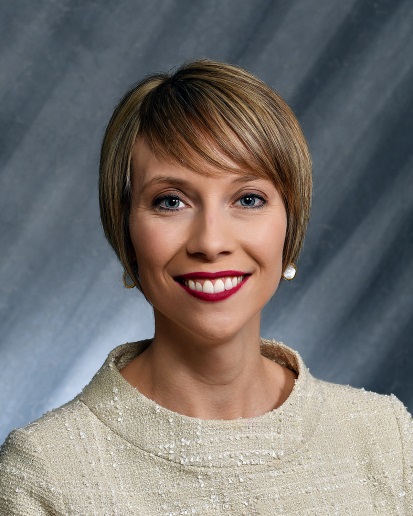 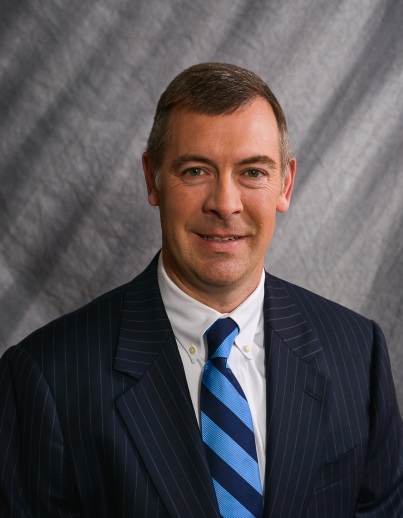 65